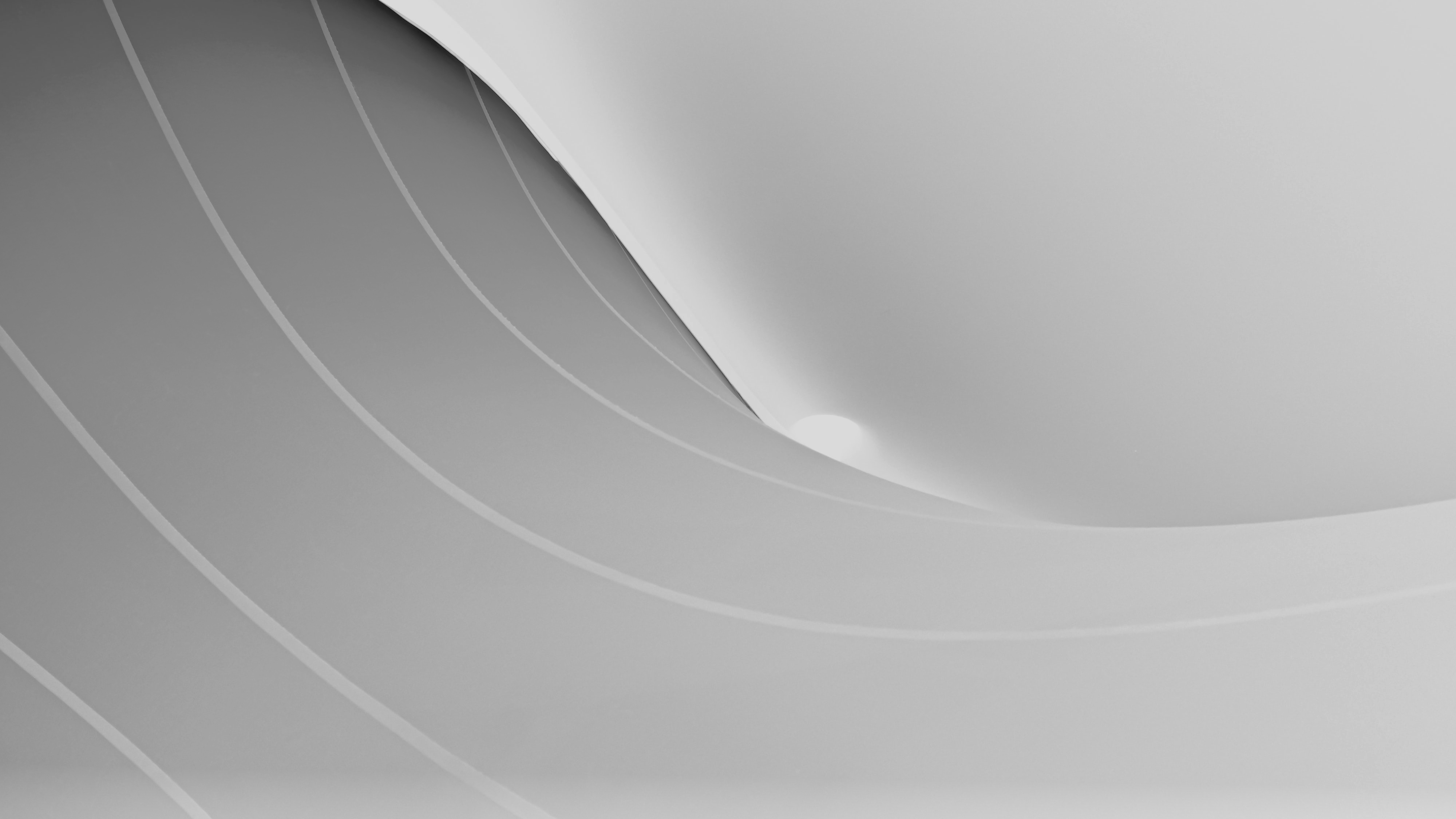 Pitch Deck
COMPANY NAME
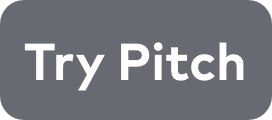 AUGUST 2032
INFO@COMPANY.COM
COMPANY NAME
Your mission or tagline
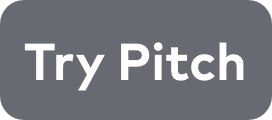 AUGUST 2032
INFO@COMPANY.COM
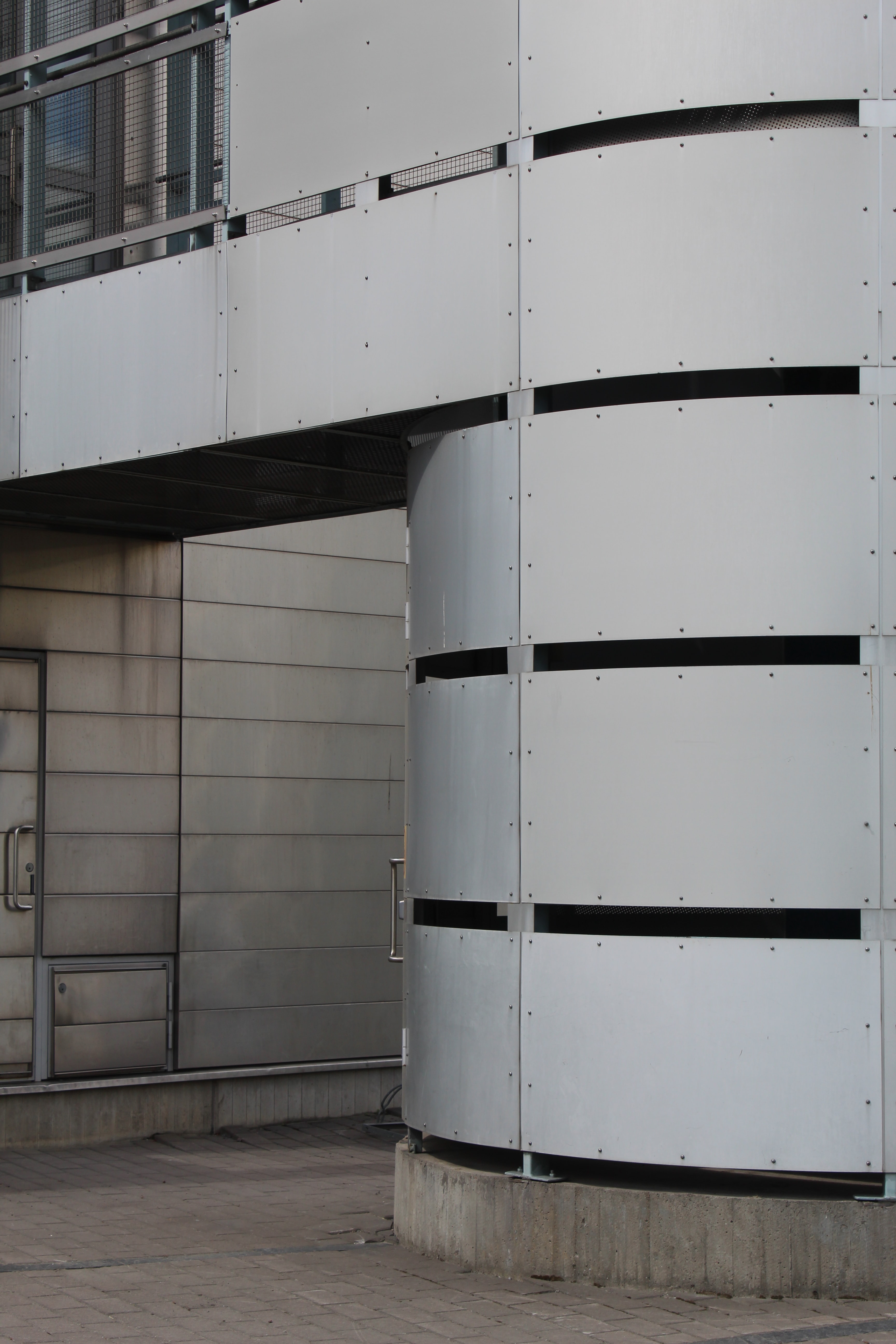 TABLE OF CONTENTS
1
Introduction
2
Problem
3
Solution
4
Market potential
5
Product
6
Business Model
7
Our team
8
Competition
Financial Projection
9
The ask
10
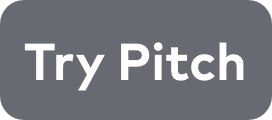 AUGUST 2032
INFO@COMPANY.COM
Introduction
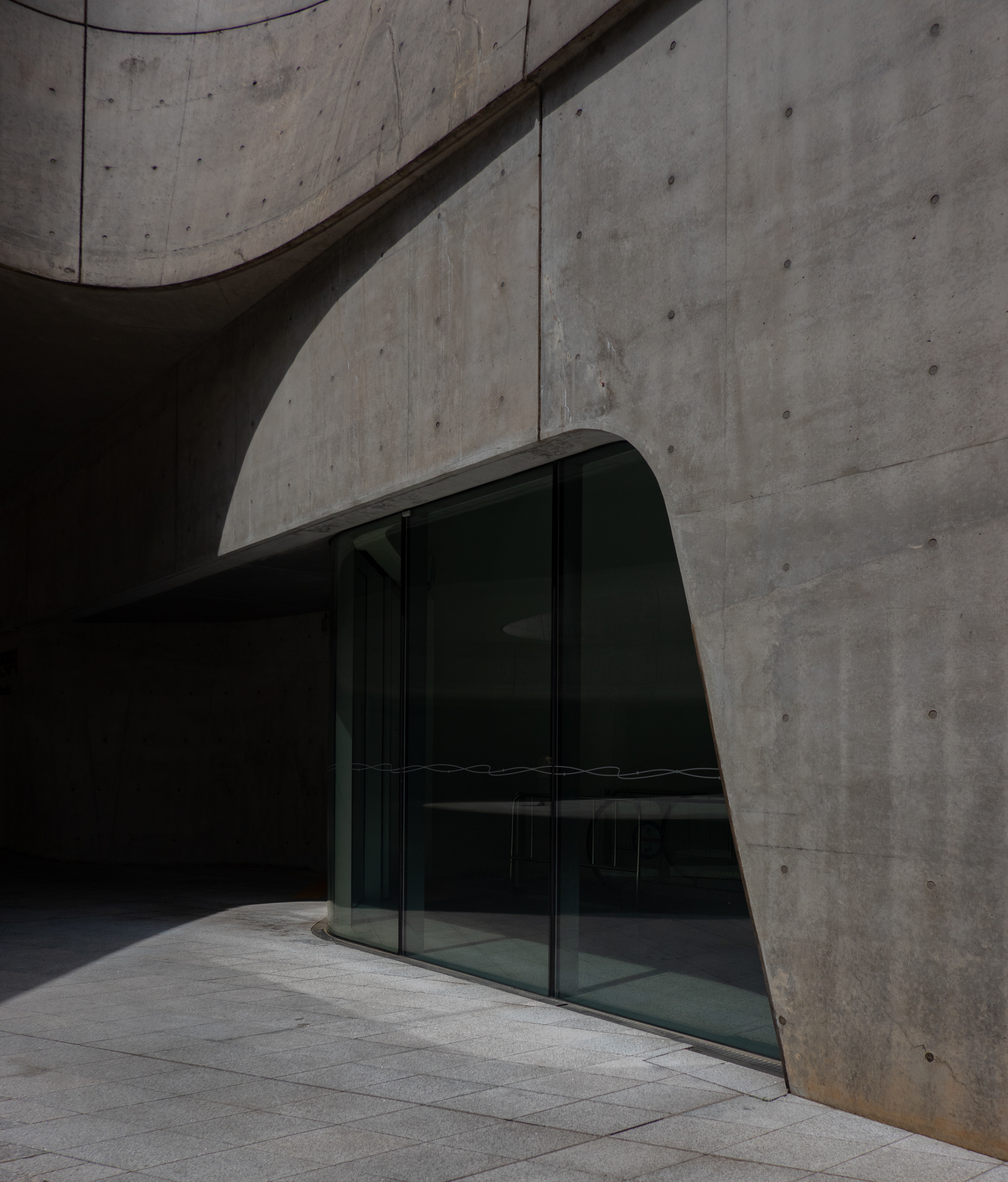 Introduction
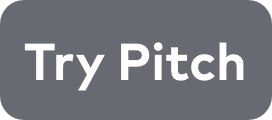 AUGUST 2032
INFO@COMPANY.COM
PROBLEM
What?
Describe the problem you’re solving
Why?
Detail why it matters
Why now?
Create urgency by describing why it needs to be addressed now
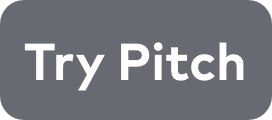 AUGUST 2032
INFO@COMPANY.COM
SOLUTION
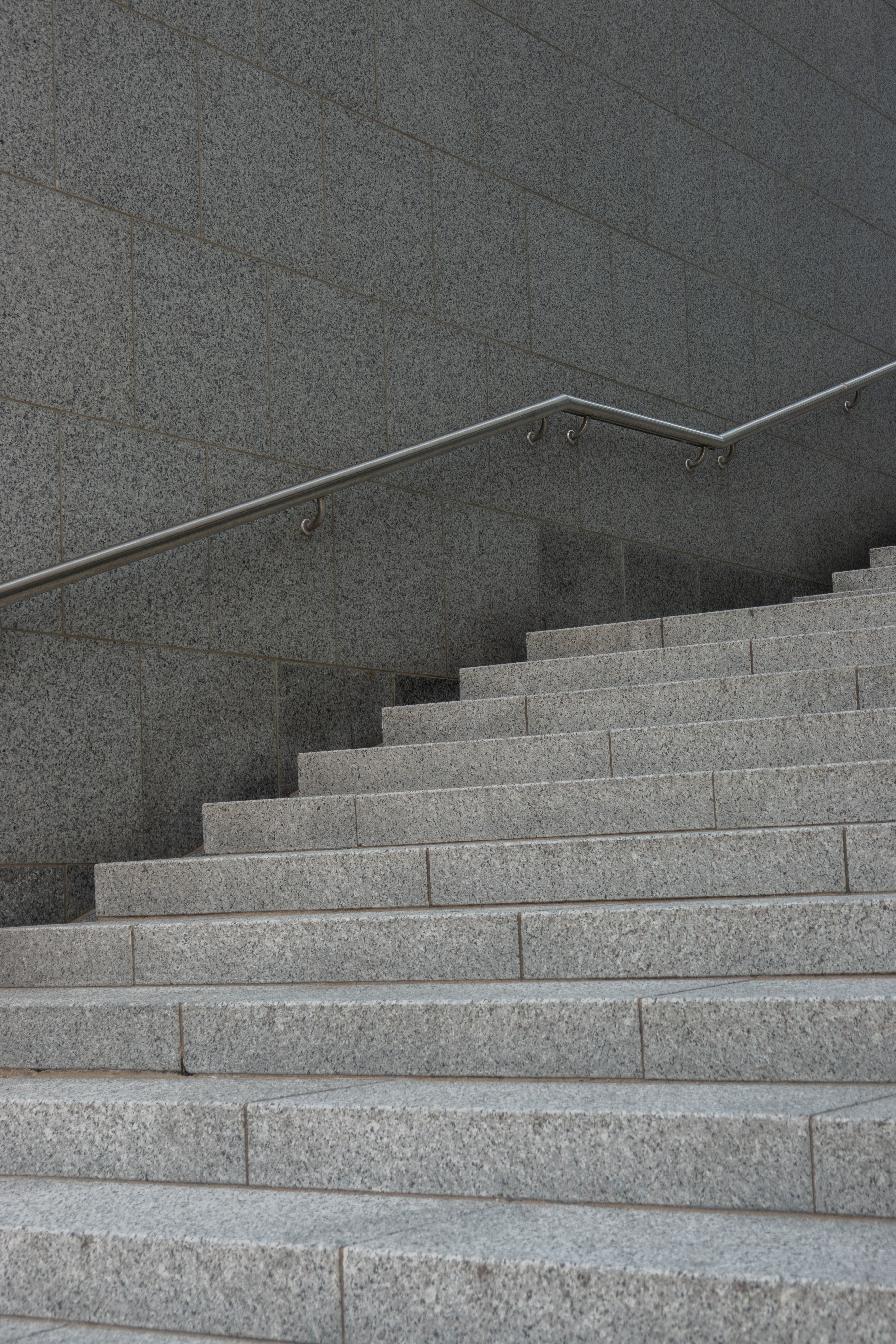 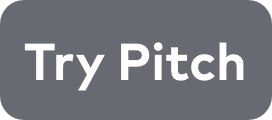 AUGUST 2032
INFO@COMPANY.COM
MARKET POTENTIAL
$2.3B
$242.9M
$15M
Total
Available Market
Serviceable
Available Market
Serviceable Obtainable Market
TAM
SAM
SOM
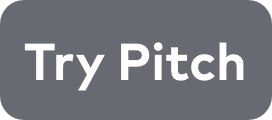 AUGUST 2032
INFO@COMPANY.COM
OUR PRODUCT
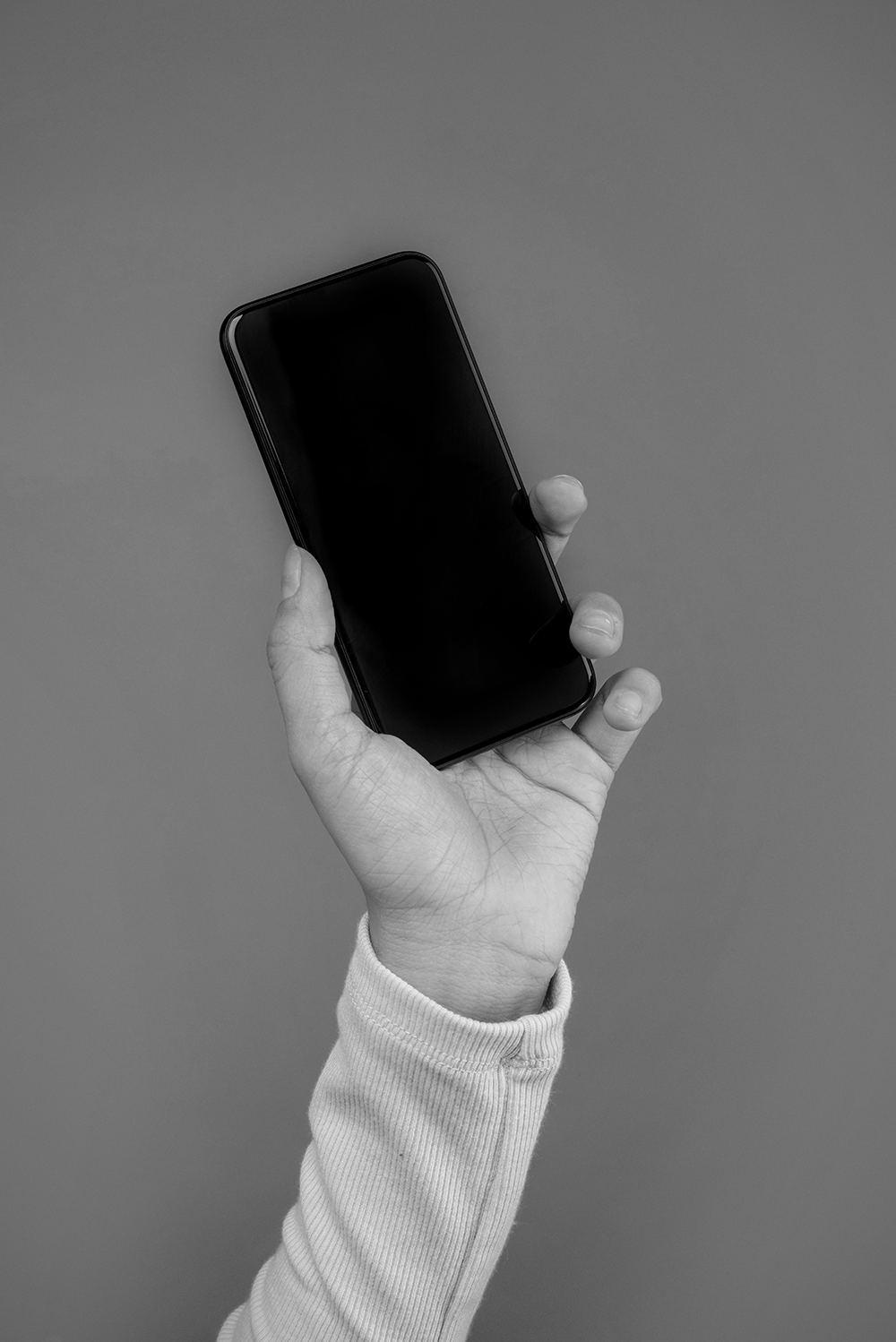 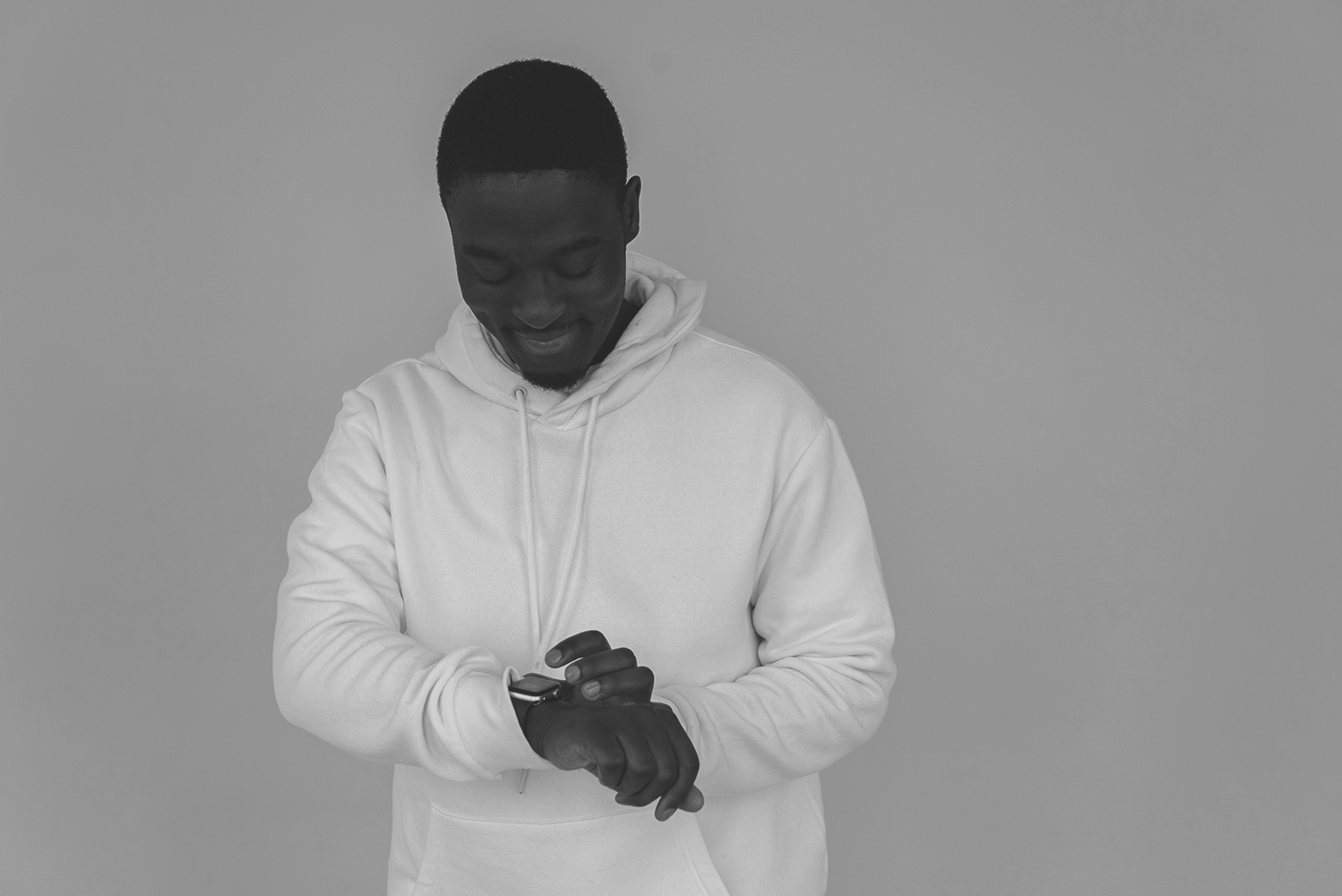 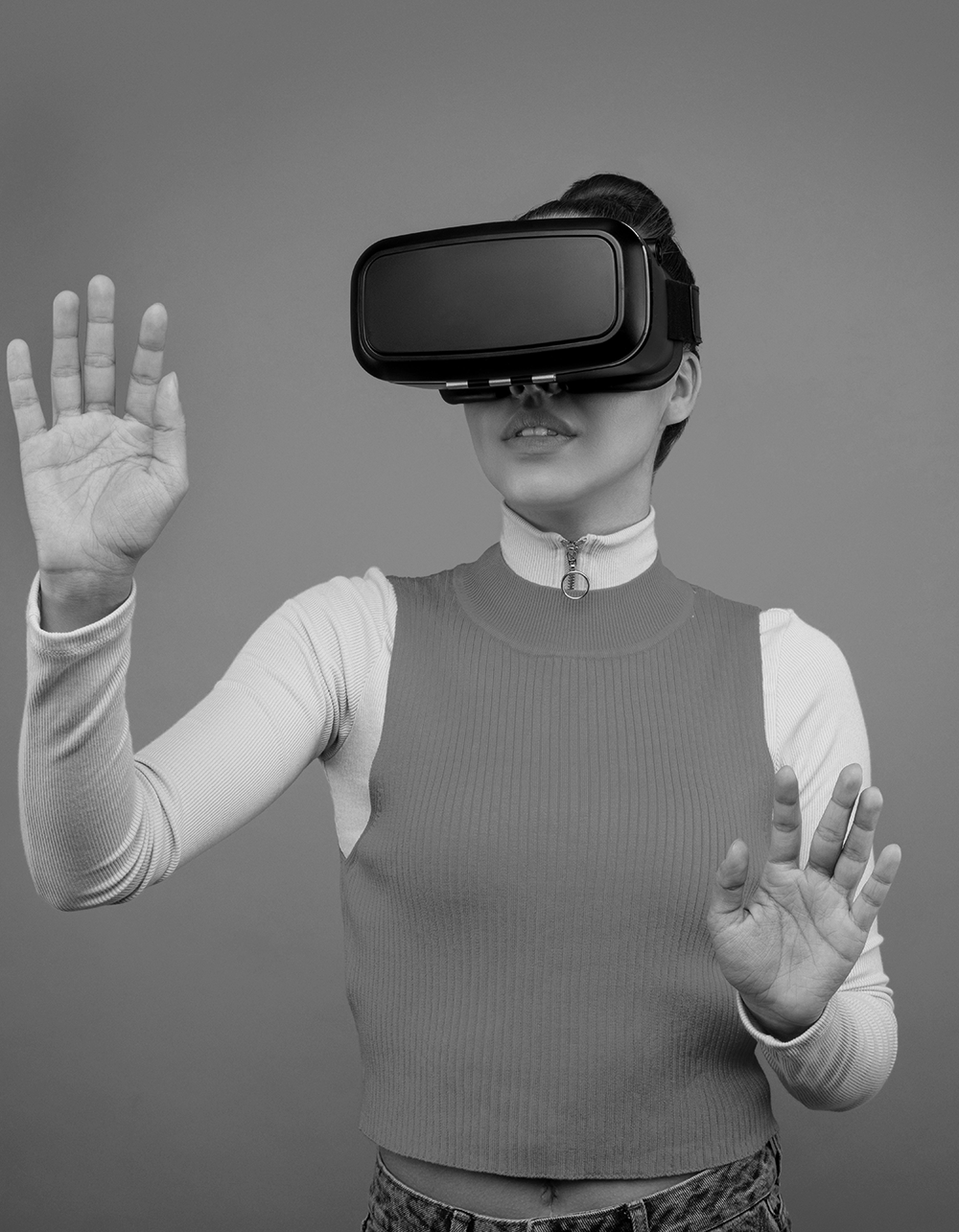 Name of feature
Name of feature
Short description
Short description
Name of feature
Short description
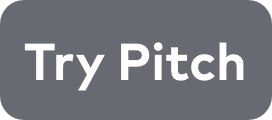 AUGUST 2032
INFO@COMPANY.COM
OUR PRODUCT
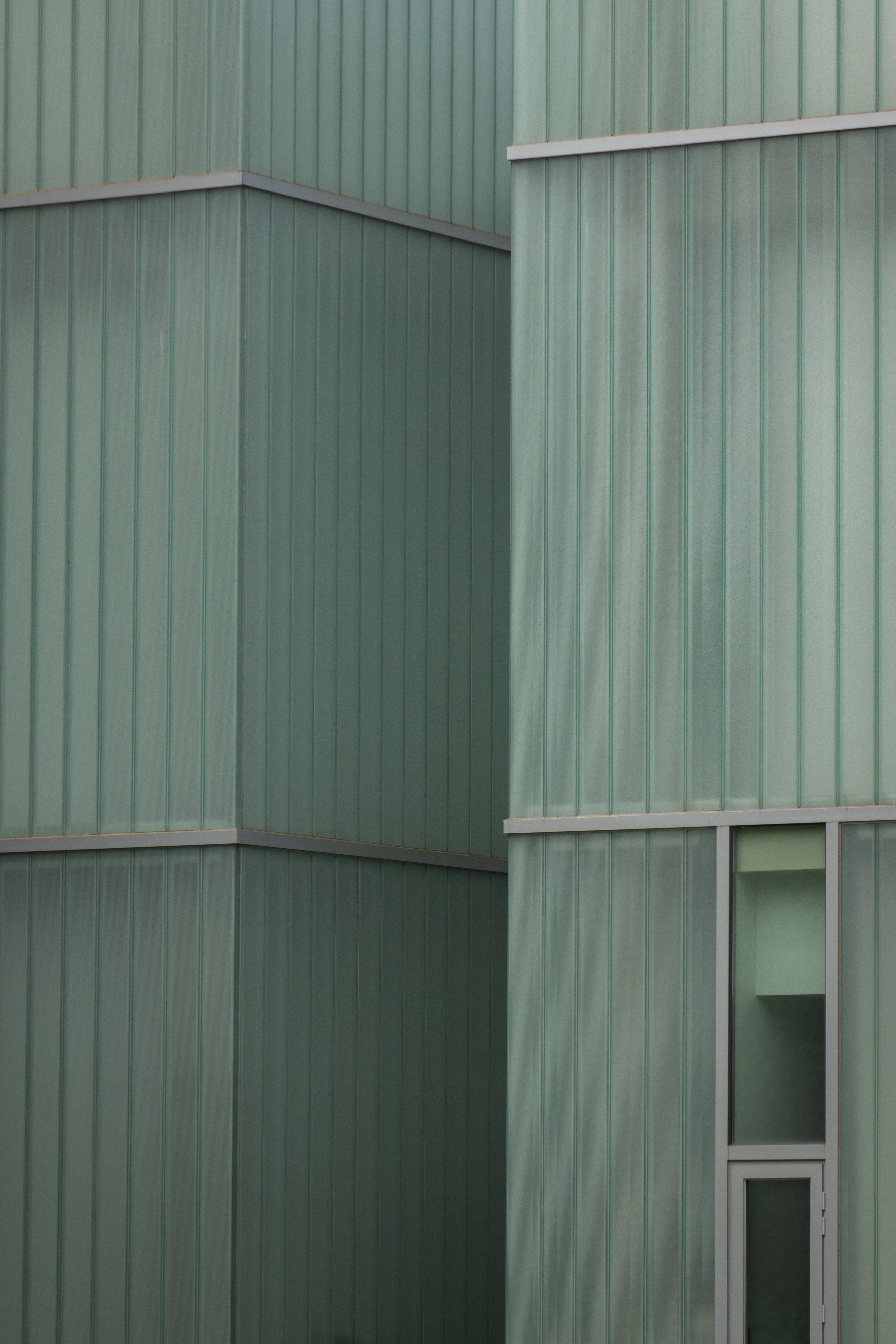 A brief description of your product. Sell it in a few concise sentences. Now list some of its unique features:
Name of feature
Name of feature
Name of feature
Name of feature
Name of feature
Name of feature
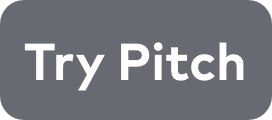 AUGUST 2032
INFO@COMPANY.COM
BUSINESS MODEL
$15/MONTH
$50/MONTH
FREE
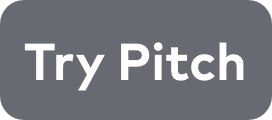 AUGUST 2032
INFO@COMPANY.COM
OUR TEAM
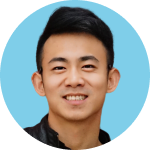 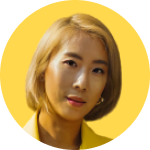 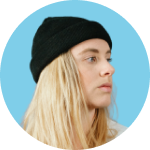 Employee name
Employee name
Employee name
Position
Position
Position
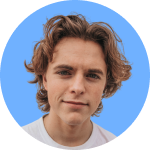 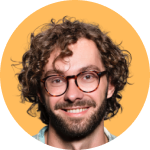 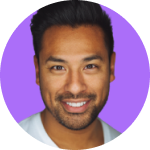 Employee name
Employee name
Employee name
Position
Position
Position
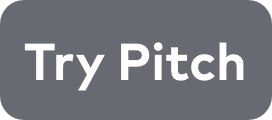 AUGUST 2032
INFO@COMPANY.COM
COMPETITION
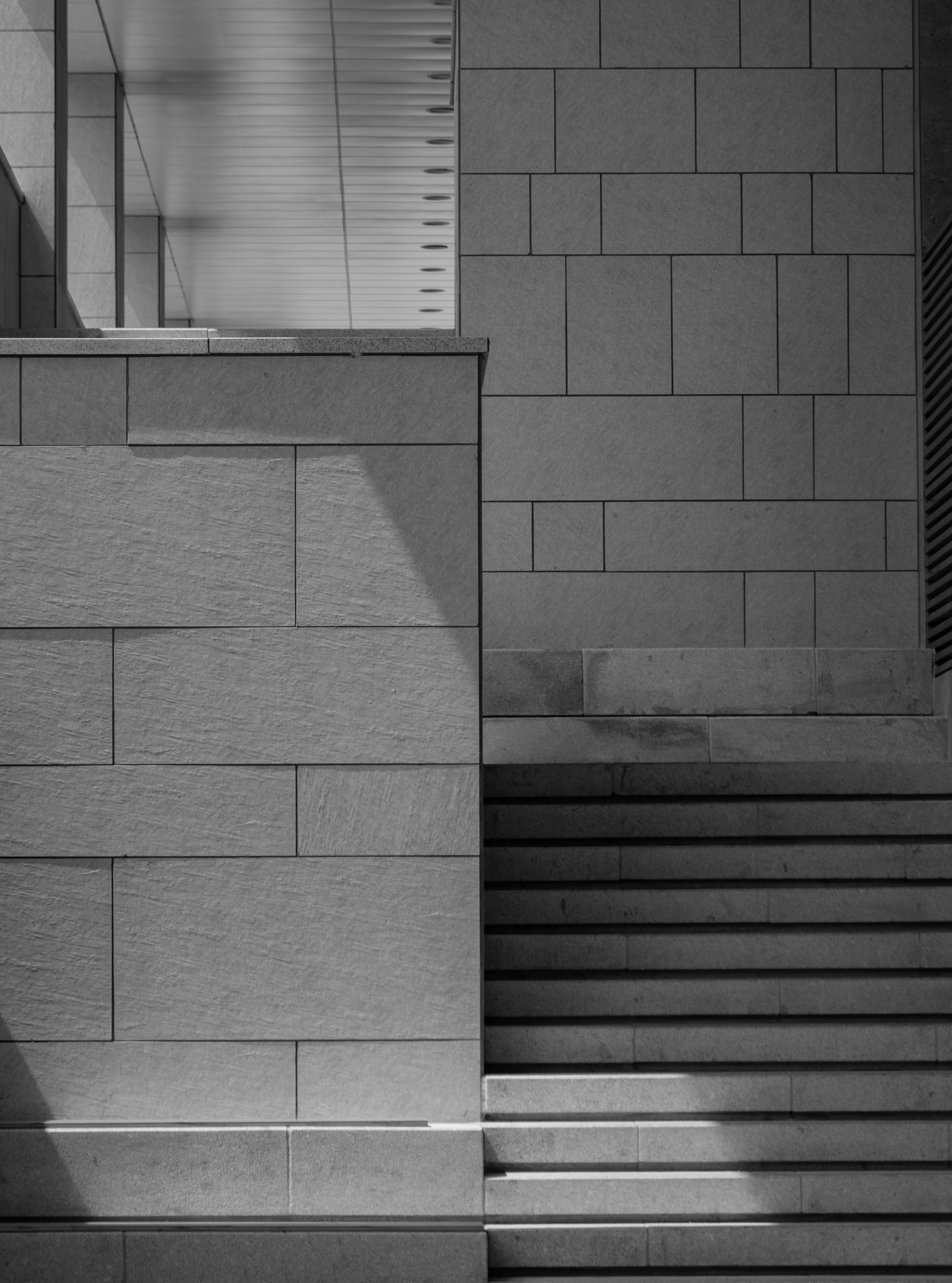 Competitive Advantages
What makes you unique?
How will you be able to outperform your competitors? 
Do you have any unfair advantages?
How does your product compare to the competition?
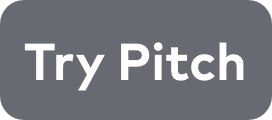 AUGUST 2032
INFO@COMPANY.COM
COMPETITION
Easy to use
Your solution
Competitor Name
Inefficient
Efficient
Competitor Name
Competitor Name
Difficult to use
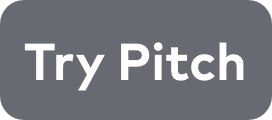 AUGUST 2032
INFO@COMPANY.COM
Financial Projections
Financial projections
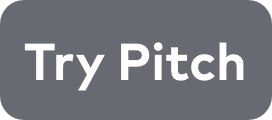 AUGUST 2032
INFO@COMPANY.COM
The Ask
The Ask
123 Street Name
City, Country
info@email.com
+1234567890
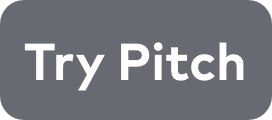 AUGUST 2032
INFO@COMPANY.COM
Thank you
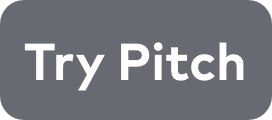 AUGUST 2032
INFO@COMPANY.COM